Τι πρέπει να θυμόμαστε
Εισαγωγή στην ΤΝ
Πώς διακρίνω ένα ευφυές (ΤΝ) σύστημα από ένα που δεν είναι;
Rule-based ή data-driven, ικανότητα προσαρμογής
Τι είναι ένα μοντέλο;
Τι δείχνουν τα ποσοστά δίπλα σε κάτι που αναγνωρίζει (κατηγοριοποιεί) η ΤΝ;
Πώς μαθαίνουν οι υπολογιστές
Αποτελεί εφαρμογή AI ένα «έξυπνο» ηχείο; 
Τα συστήματα μηχανικής μάθησης έχουν σχεδιαστεί για να κάνουν προβλέψεις βάσει πολλών δεδομένων.
Τα μοντέλα βοηθούν στην επίλυση σύνθετων προβλημάτων που απαιτούν κάτι περισσότερο από μια προσέγγιση βάσει κανόνα.
Δεν απαιτούν όλα τα προβλήματα  ένα μοντέλο μηχανικής μάθησης. 
Παραδείγματα μάθησης με/χωρίς επίβλεψη, ενισχ. μάθησης
Πώς μαθαίνουν οι υπολογιστές
Τα μοντέλα ταξινόμησης πρέπει να είναι εκπαιδευμένα με παραδείγματα δεδομένων που διαθέτουν ήδη επισημάνσεις που έχουν εκχωρηθεί από άνθρωπο.
Όσο περισσότερα δεδομένα εκπαίδευσης χρησιμοποιείτε, τόσο πιο ακριβές θα είναι το μοντέλο. 
Κλάση vs επισήμανση (ή επισημείωση)
Είσοδος προκαταλήψεων,έξοδος προκαταλήψεων
Ένα σύνολο δεδομένων χρησιμοποιείται για τη δημιουργία ενός μοντέλου ML  Το μοντέλο εκπαιδεύεται με ορισμένα από τα δεδομένα  και στη συνέχεια, δοκιμάζεται με τα υπόλοιπα δεδομένα  Μόλις το μοντέλο ML έχει εκπαιδευτεί και δοκιμαστεί, είναι έτοιμο για χρήση στον πραγματικό κόσμο.
Στο παράδειγμα του σούπερ μάρκετ, γιατί πιστεύετε ότι το σούπερ μάρκετ θεώρησε ότι το μοντέλο δεν ήταν αρκετά ακριβές;
Τι θα μπορούσατε να κάνετε για να βελτιώσετε την ακρίβεια του μοντέλου σας;
Είσοδος προκαταλήψεων,έξοδος προκαταλήψεων
Προκαταλήψεις θεωρούνται τα δεδομένα εξόδου ενός μοντέλου μηχανικής μάθησης που ευνοούν ορισμένα πράγματα και υποβαθμίζουν ή αποκλείουν άλλα.
Παραδείγματα προκαταλήψεων μηχανικής μάθησης.
Κοινωνικές προκαταλήψεις: όταν τα δεδομένα που χρησιμοποιούνται για την εκπαίδευση ενός μοντέλου αντικατοπτρίζουν τις προκαταλήψεις που υπάρχουν στην κοινωνία.
Υποθέστε μια εφαρμογή AI που προβλέπει τη δουλειά που μπορεί να κάνει ένα άτομο, με το μοντέλο να έχει εκπαιδευτεί χρησιμοποιώντας δεδομένα απασχόλησης από το 1960.
Είσοδος προκαταλήψεων,έξοδος προκαταλήψεων
Μεγάλα και αντιπροσωπευτικά σύνολα δεδομένων για την εκπαίδευση μοντέλων ML
Δεδομένα δοκιμής (διαφορετικά από τα δεδομένα εκπαίδευσης)
Κατά τη διαδικασία σχεδιασμού της εφαρμογής ML  άτομα με διαφορετικό υπόβαθρο, εμπειρίες και απόψεις
Δέντρα απόφασης
Τι είναι η ταξινόμηση;
Τα δέντρα απόφασης δημιουργούνται με μάθηση με επίβλεψη  ταξινόμηση δεδομένων.
Τα δέντρα απόφασης αποτελούνται από κόμβους. 
Ο κόμβος στην κορυφή ενός δέντρου απόφασης ονομάζεται ρίζα.
Οι κόμβοι απόφασης περιέχουν συνθήκες που θα χωρίσουν τα δεδομένα, συνήθως σε δύο κατευθύνσεις. 
Όταν τα δεδομένα αξιολογούνται χρησιμοποιώντας ένα δέντρο απόφασης, το φύλλο στο οποίο τελειώνετε παρέχει την προβλεπόμενη ετικέτα για αυτά τα δεδομένα.
Δέντρα απόφασης
Τα δέντρα απόφασης θα λειτουργούν μόνο με αριθμητικά ή κατηγορικά δεδομένα (όπως Ισχύει/Δεν ισχύει). 
Δεν λειτουργούν με πολύπλοκα δεδομένα όπως εικόνες, ήχος, βίντεο ή δεδομένα μεγάλου κειμένου. 
Τα δέντρα απόφασης έχουν πολύ υψηλό επίπεδο δυνατότητας επεξήγησης, επειδή μπορείτε να ακολουθήσετε τις συνθήκες για να ελέγξετε την αιτία μιας πρόβλεψης.
Δέντρα απόφασης
Τα δέντρα απόφασης λαμβάνονται υπόψη για ιατρικό λογισμικό που βοηθά τους γιατρούς στη διάγνωση των ασθενών.
Τα δέντρα απόφασης προσφέρουν δυνατότητα επεξήγησης  χρήσιμο όταν ένας ασθενής ή ένας γιατρός θέλει να μάθει γιατί τέθηκε μια συγκεκριμένη διάγνωση. 
Τα δεδομένα που συλλέγουν οι γιατροί για τους ασθενείς  αριθμητικά ή κατηγορικά.
Επίλυση προβλημάτων με μοντέλα ML
Στάδια του κύκλου ζωής ενός έργου AI
Μια προσέγγιση «με επίκεντρο τον χρήστη»  εστίαση στα προβλήματα που αντιμετωπίζουν οι χρήστες λαμβάνοντας υπόψη τις επιθυμίες και τις ανάγκες τους.
Ένα μοντέλο θα είναι τόσο επιτυχημένο όσο τα δεδομένα που χρησιμοποιούνται για την εκπαίδευσή του.
Εξίσου σημαντικό είναι να «καθαρίσουμε» τα δεδομένα.
Η χρήση πολύ λίγων δεδομένων εκπαίδευσης μπορεί να σημαίνει ότι το μοντέλο ενδέχεται να κάνει λιγότερο ακριβείς προβλέψεις
Χρήση υπερβολικά πολλών δεδομένων εκπαίδευσης  λιγότερα δεδομένα ελέγχου για να καταλάβετε πόσο ακριβείς είναι οι προβλέψεις του μοντέλου
Επίλυση προβλημάτων με μοντέλα ML
Μέτρηση της ακρίβειας
Τα μοντέλα ταξινόμησης ML δεν επιστρέφουν απλώς μια επισήμανση. Επιστρέφουν επίσης έναν βαθμό εμπιστοσύνης.
Ελάχιστο επίπεδο εμπιστοσύνης (κατώφλι) .
Ένα μοντέλο ίσως επιστρέφει τη σωστή επισήμανση, αλλά ενδεχομένως να μην είμαστε ικανοποιημένοι με το επίπεδο εμπιστοσύνης.
Η ακρίβεια είναι τώρα το ποσοστό των προβλέψεων όπου η ετικέτα είναι σωστή και το όριο εμπιστοσύνης ικανοποιείται
Μεγάλα γλωσσικά μοντέλα (LLM)
Τα γλωσσικά μοντέλα χρησιμοποιούν την τεχνητή νοημοσύνη (AI) για να προβλέψουν ποιες λέξεις ακολουθούν σε μια πρόταση.
Τα μεγάλα γλωσσικά μοντέλα είναι ένας συγκεκριμένος τύπος μοντέλου AI που έχει εκπαιδευτεί χρησιμοποιώντας τεράστιους όγκους κειμένου (δισεκατομμύρια λέξεις).
Chatbots (ChatGPT, Copilot), Μετάφραση γλώσσας, Αναγνώρισης ομιλίας, Δημιουργία περιεχομένου
Prompting, βοήθεια στη δομή
Μεγάλα γλωσσικά μοντέλα (LLM)
Είναι πάντα σωστές οι προβλέψεις;
Προκαταλήψεις θεωρούνται τα δεδομένα εξόδου ενός μοντέλου AI που ευνοούν ορισμένα πράγματα και υποβαθμίζουν ή αποκλείουν άλλα.
Ο στόχος ενός LLM είναι να μπορεί να παρέχει ρεαλιστικές συνομιλίες, προβλέποντας την επόμενη λέξη/φράση.
Δεν υπάρχει καμία εγγύηση ότι τα δεδομένα που χρησιμοποιούνται για την εκπαίδευση των LLMs είναι ακριβή,  χωρίς προκαταλήψεις ή αξιόπιστα
Μηχανές αναζήτησης vs LLM
Κάρτες μοντέλου
Παράγοντες που πρέπει να ληφθούν υπόψη κατά την αξιολόγηση ενός μοντέλου
Χρησιμοποιήθηκαν αρκετά δεδομένα;
Ποιες προκαταλήψεις υπάρχουν στα δεδομένα εκπαίδευσης;
Ποιοι άλλοι περιορισμοί είναι γνωστοί για το μοντέλο;
Οι κάρτες μοντέλων  περιγραφή μοντέλου μηχανικής μάθησης.
Περιγραφή μοντέλου και προβλεπόμενη χρήση
Δεδομένα που χρησιμοποιούνται για την εκπαίδευση του μοντέλου
Ακρίβεια
Περιορισμοί και προκαταλήψεις
Ηθικές και δεοντολογικές διαστάσεις
Τα ΝΝ μπορούν να εκπαιδευτούν ώστε να κατατάσσουν φωτογραφίες, βίντεο, τιμές μετοχών, σχεδόν οτιδήποτε, πιο αποτελεσματικά από τον καλύτερα εκπαιδευμένο άνθρωπο
Αναγνώριση προσώπων και συναισθημάτων
Πρόβλεψη καιρού και τιμών μετοχών
Με τον πιο ευρύ ορισμό της ΤΝ, μπορούν να μοντελοποιήσουν αποτελεσματικότερα και την οργανωμένη γνώση
Από επιτραπέζια παιχνίδια (σκάκι, Go, ακόμα και poker) 
Μέχρι την 3Δ δομή των πρωτεϊνών
Ηθικές και δεοντολογικές διαστάσεις
Σε αρκετές περιπτώσεις, δεν είναι πολύ σαφές το πώς τα ΝΝ διακρίνουν τα δείγματα
Ποιες πληροφορίες ή χαρακτηριστικά τους χρησιμοποιούν για να βγάλουν μια απόφαση (explainability)
Πώς διακρίνει το ΝΝ τις κλάσεις (π.χ. όνομα ζώου)
Πώς θα συμπεριφερθεί το ΝΝ σε προσεκτικά επιλεγμένα δεδομένα;
Ο αλγόριθμος θα μας επιστρέψει μια τιμή, που θα στρογγυλοποιήσουμε στο 0 ή το 1 - Τι γίνεται με το 0.45 ή το 0.55;
Παραδείγματα IRL
Ηθικοί κίνδυνοι
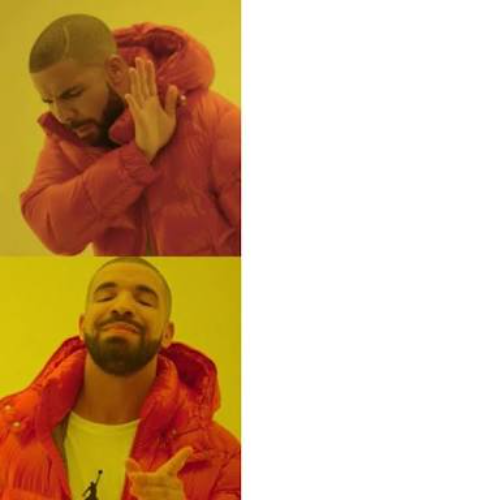 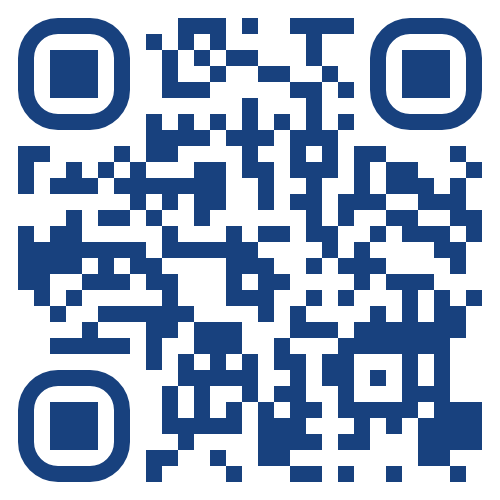 Αξιολόγηση του μαθήματος
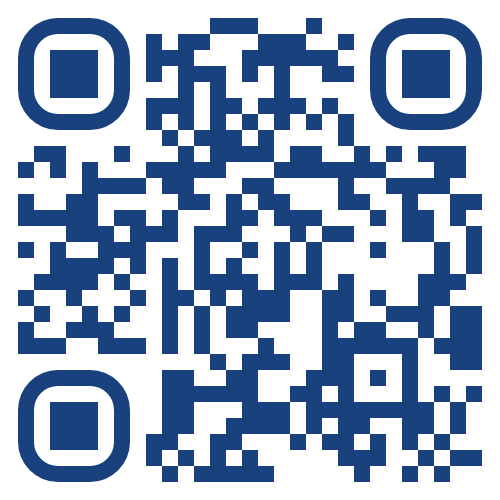